Ontwikkelingen in grondgebruik en grondbezit
Expertmeeting Grondmobiliteit, 2 juli 2014
Petra Berkhout
Structuur
Landbouwontwikkeling: enkele cijfers
Bedrijfsontwikkeling 2000-2013
Daling 2013: 1,9%, een beperkte daling
Van 2000 tot 2007 verminderde het aantal bedrijven jaarlijks met 3,3%
Vanaf 2007 met 2,1%
In de niet of minder sterk grondgebonden sectoren kromp het aantal bedrijven in totaal met 45%
In de grondgebonden sectoren bleef de afname beperkt tot 20%.
Land- en tuinbouwbedrijven naar bedrijfstype , 2000-2013
Benutting landbouwareaal (1.000 ha)
Gebruikstitels van landbouwgrond
Formele pachtvormen, 2008-2013
Handel en prijzen
Omvang grondtransacties niet-particulieren
Omvang grondtransacties particulieren
Prijs los land: onverpacht en verpacht
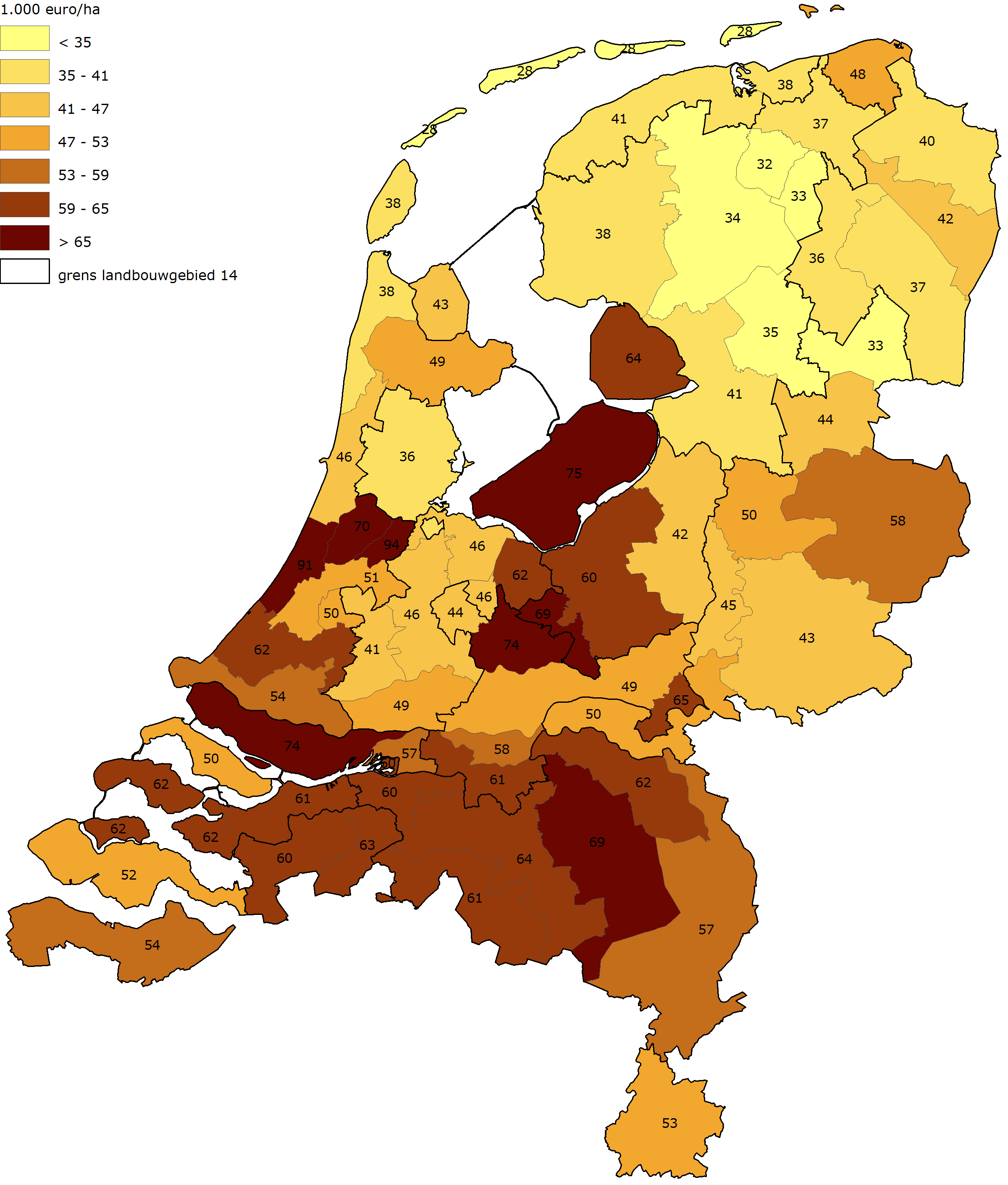 Regionale verschillengrondprijs
Gemiddelde prijs per landbouwgebied,2011-2013
Grondprijs versus toegevoegde waarde (1970=100)
grondprijs
ntw melkvee
ntw akkerbouw
Ontwikkeling grondprijs
Afgelopen decennia is grondprijs meer gestegen dan de inflatie
Grondprijs is ook meer gestegen dan het gemiddelde inkomen per hectare
Stijging sterk bepaald door de doorgaande bedrijfsvergroting
Andere factor: de sterke verlaging van de rentevoet sinds eind jaren tachtig
Agrarische grondprijs bepaald door marginale grondinkomen, niet het gemiddelde inkomen
Grondprijs: internationale vergelijking
Toekomst?
Toekomstige ontwikkelingen
Schaalvergroting zet door
Perspectieven grondgebonden sectoren goed
Milieuwetgeving invloed (vooral via voerspoor)

=> vraag naar grond blijft op peil en daarmee de grondprijs
Ten slotte ...
er lijkt een stevig fundament te liggen onder de grondprijs
een tijdelijke (forse) daling van de prijs van landbouwgrond kan niet worden uitgesloten als gevolg van:
een abrupte verandering in de markt van landbouwproducten 
een scherp stijgende rente
een aanpassing van het mestbeleid
Dank voor uw aandacht
Schaalvergroting
Grotere bedrijven boeken betere resultaten: hogere opbrengsten per productie-eenheid en/of lagere betaalde kosten
Schaalvoordelen vlakken af tussen middelgrote en grote bedrijven 
Schaalvergroting in alle sectoren, maar tempo loopt uiteen: 
In niet-grondgebonden sectoren sneller dan in grondgebonden sectoren
In veehouderij sneller dan in akkerbouw
Balans per bedrijf: akkerbouw en melkvee
Solvabiliteit grondgebonden bedrijven relatief hoog
%
Melkvee
Varkens
Glastuinbouw
Opties voor financiering extra grond
Eigendom met hypotheek
groot vermogensbeslag, zekerheid
Pacht
persoonlijk recht
reguliere pacht: sterk gereguleerd, weinig aanbod
geliberaliseerde pacht: vrije prijsvorming, minder zekerheid
Erfpacht
zakelijk recht, overdraagbaar en beleenbaar
canon: percentage van de grondwaarde
terugkoop, geïndexeerde koopsom of percentage vrije grondprijs